12 апреля 1961 года с космодрома Байконур впервые в мире стартовал космический корабль «Восток», с пилотом-космонавтом 				Юрием Алексеевичем 				Гагариным на борту.
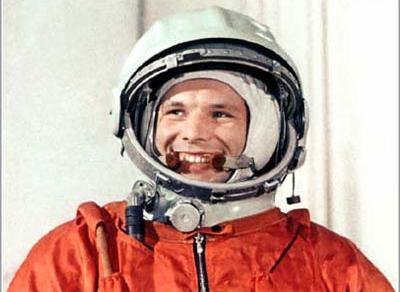 За этот подвиг ему было присвоено звание Героя Советского Союза. 

Начиная с 12 апреля 1962 года день полёта Гагарина в космос был объявлен праздником — 
Днём космонавтики.
ШКОЛЯРЫВ  КОСМОСЕ
ПРЕКРАСНАЯПЛАНЕТА
Обл_т _в  З___ю  в  к_р__ле – 
с__т__ке,  я  ув_д_л,  к_к пр____сна  н_ш_  п____та!
Облетев Землю в корабле – спутнике, я увидел, как прекрасна наша планета!  

				Ю.А. Гагарин
Вид Земли с поверхности Луны
Вид Луны 
с поверхности Земли
ПОЛЕТ   НА   ЛУНУ
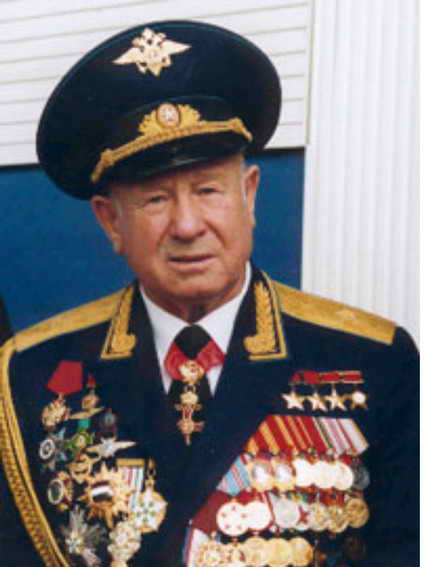 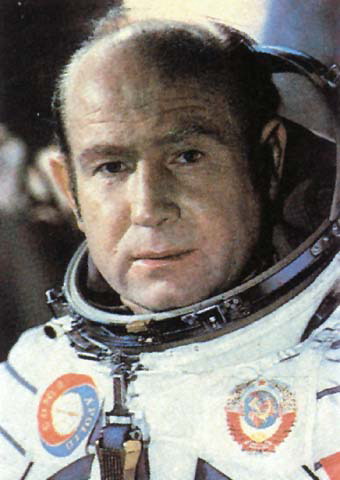 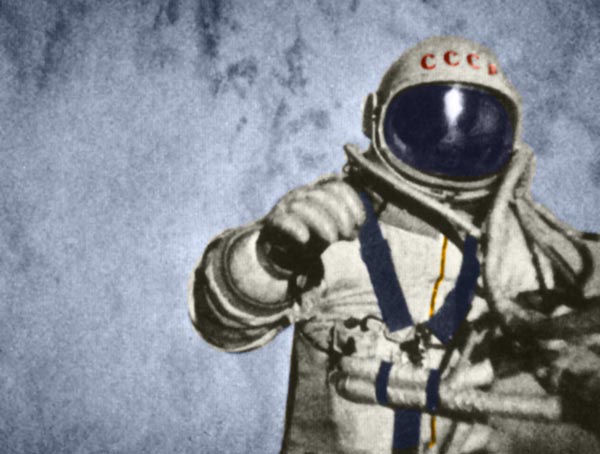 18 марта1965 года с борта космического корабля «Восход-2» Алексей Архипович Леонов совершил первый выход в открытый космос.
ВЫХОД  В ОТКРЫТЫЙ  КОСМОС
БОЛЬШАЯМЕДВЕДИЦА
ЗАВТРАК  КОСМОНАВТА
БЕСКРАЙНЯЯВСЕЛЕННАЯ
ДОСТАВКА  НА  МКС
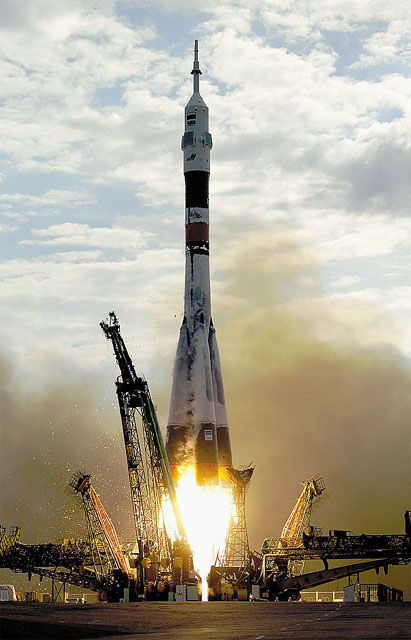 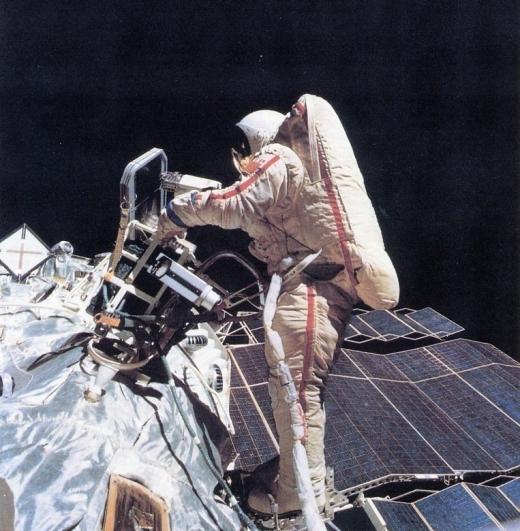 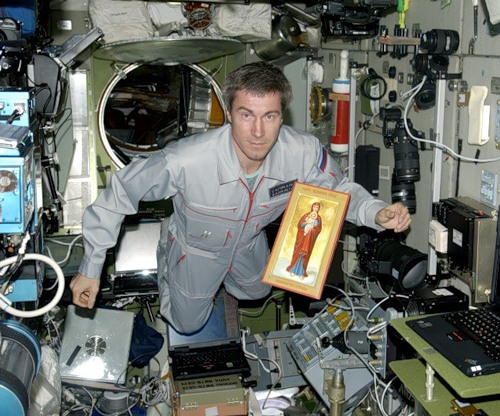 2011 год – Год космонавтики